TABLE OF CONTENTS
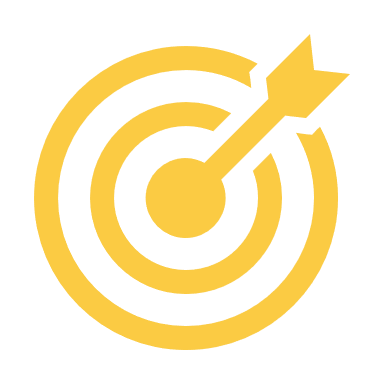 Your content heading 1
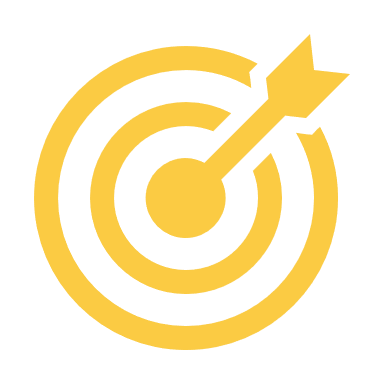 Your content heading 2
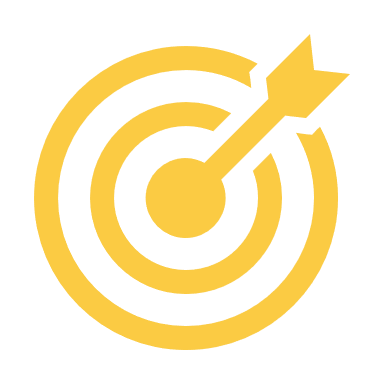 Your content heading 3
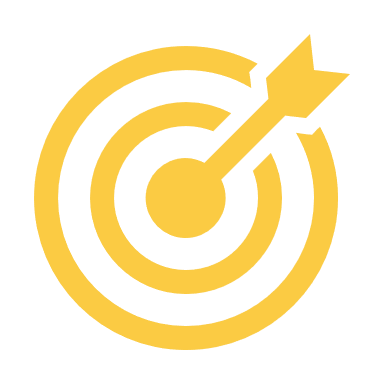 Your content heading 4
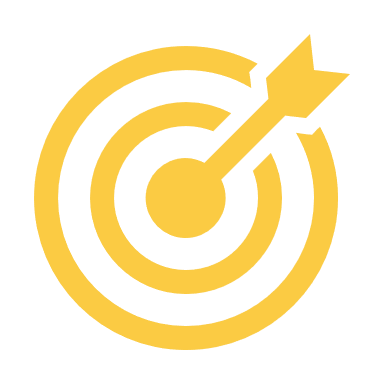 Your content heading 5